Social Thinking, Influence and Intergroup RelationsChapter 6
Nama Kelompok 
Rita Ria Lita 
Diana Novitasari
Social Thinking
Bagaimana orang berpikir dengan dunia sosial 		itu sendiri
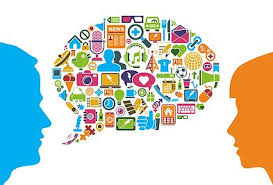 Sosial Thinking
Making Attributions
Forming Impressions
Changing Attitudes
Attributions : berfikir bagaimana orang itu bertindak apa yang dia lakukan tetapi tidak selalu logis. 

The Fundamental Attribution Error
Self-Serving Bias
Forming Impressions
Sikap kita untuk membangun kesan yang positif.
Strereotyping and Attitudes
Impression Management
Self-Monitoring
Changing Attitudes
The Communicator
The Message
The Medium
The Target
Sosial Influence
Conformity
Obedience
Compliance
Conformity
Informational social influence
Normative social influence
Obedience
Perubahan perilaku yang  dipathui dari orang yang berwewenang
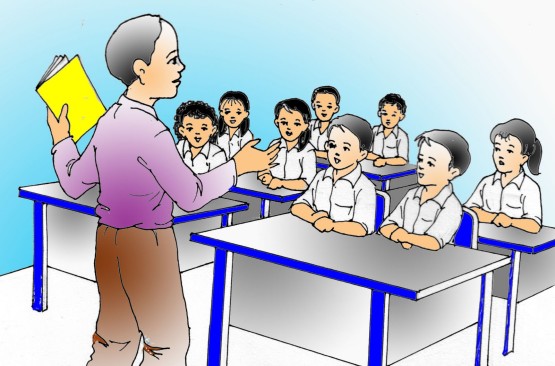 compliance
Mematuhi printah bukan dari orang yang berwenang, melainkan upaya membujuk seseorang untuk melakukan sesuatu apa yang kita inginkan.
Principles of persuasion and compliance
Reciprocation
Commimtment
Social proof
liking
authory
scarcity
INTERGROUP RELATIONS
GROUPS AND THEIR FUNCTIONS
Memiliki berbagai ukuran yang terdiri dari dua orang untuk kelompok besar.
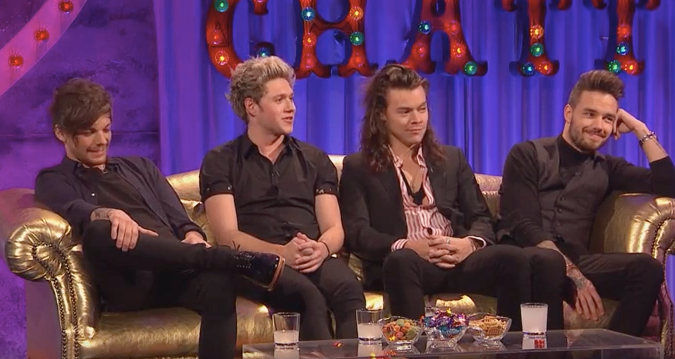 GROUP IDENTITY: US VS THEM
Ketika seseorang meminta anda untuk mengidentifikasi diri sendiri, seberapa sering anda merespon dengan menyebutkan keanggotaan anda dalam kelompok?
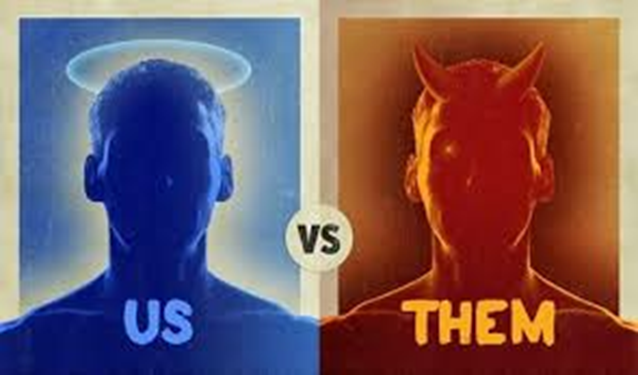 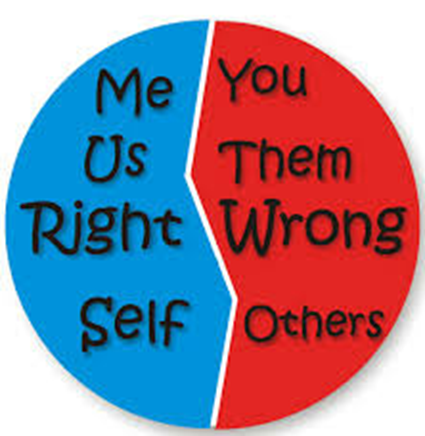 Social identity  theory
Bagaimana kita mendukung anggota atau kelompok kita sendiri dengan meremehkan kelompok lain untuk menaikkan harga diri kita sebagai kelompok.
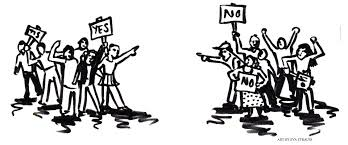 Ethnocentrism

- Kecenderungan alami untuk mendukung hal yang satu ini dan percaya itu lebih unggul dari kelompok lain.
Identitas sosial : Bagaimana kita mendefinisikan diri kita sendiri dalam keanggotaan kelompok dengan mendukung kelompok kita sendiri dan meremehkan kelompok lain.
Etnosentrisme : Kecenderungan alami untuk mendukung hal yang satu ini dan percaya itu lebih unggul dari kelompok lain.
Etnosentrisme dan Ilmu-ilmu Sosial : Psikolog dan ilmuwan sosial tidak kebal dari efek etnosentrisme, untuk sebagian besar dari abad ke dua puluh mayoritas ilmuwan sosial adalah laki-laki kulit putih.
PREJUDICE & DISCRIMINATION
Pertentangan antara kelompok-kelompok yang kedua tercermin dan di abadikan oleh prasangka dan diskriminasi.
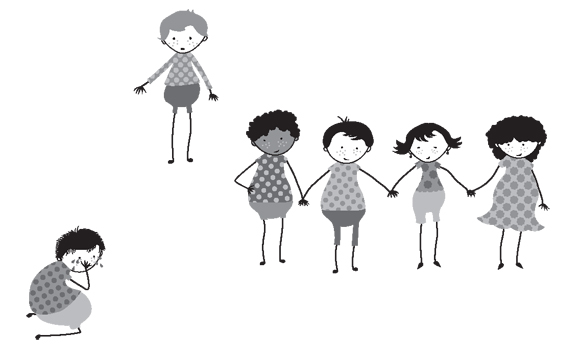 IMMIGRATION
Imigran sering kali mengalami halangan seperti bahasa, di pisahkan dari hubungan suportif , prejudice dan kesulitan dalam memilih antara melestarikan budaya asal mereka dengan akulturasi.
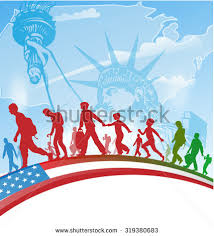 CARA MENINGKATKAN RELASI ANTAR KELOMPOK ETNIS

Task Oriented Cooperation

Intimate Contact

Acknowledge Diversity
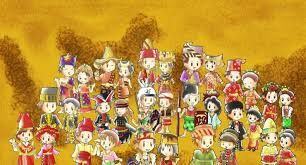 Terimakasih